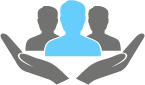 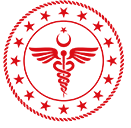 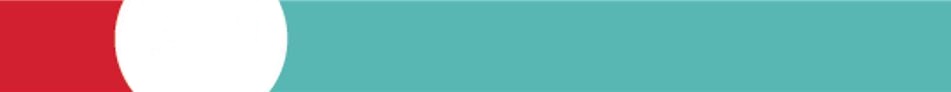 Halk Sağlığı Hizmetleri
İZLEME DEĞERLENDİRME VE İSTATİSTİK BİRİMİ
 
ASM ve AHB
DEĞERLENDİRME REHBERİ
1
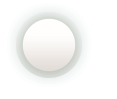 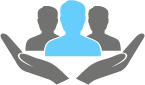 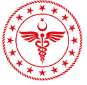 Halk Sağlığı Hizmetleri
EK-2 Aile Hekimliği Birimi İzleme Değerlendirme Formu
Muayene odasının girişinde bulunan tabela, tabela yönetmeliğine uygun mu?
Aile Sağlığı Merkezi Tabelaları ile Aile Hekimlerinin Kaşelerine İlişkin Usul ve Esaslar
25x40 cm olmalıdır. 
Yazı karakterleri beyaz zeminde siyah renkte olmalı,
 AH ve ASÇ adı, soyadı, unvanı, aile hekimliği biriminin adı ve telefon numarası eklenmelidir. 
AH isterse cep telefonu numarasını da ekleyebilir.
 İç tabela yerden 160 cm. yükseklikte ve kullanılan odanın giriş kapısının sağ tarafına asılmalıdır.
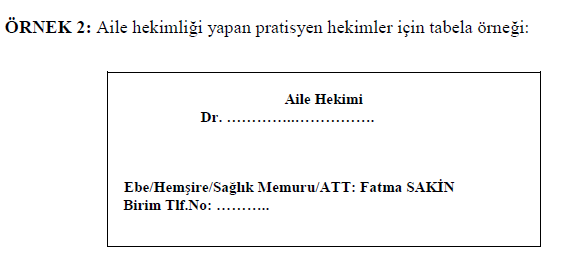 2
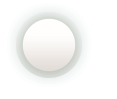 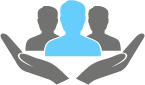 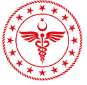 Halk Sağlığı Hizmetleri
Aile Hekiminin haftalık çalışma planı(çalışma saati, poliklinik saati, gezici/yerinde hizmet gün/saati vb)muayene odasının kapı girişinde asılı mı?
25x40 cm olmalıdır. 
Tabeladaki yazılar aynı büyüklükte ve karakterde olmalıdır.
Beyaz zemin üzerine siyah renkte olmalıdır. 
Aile sağlığı merkezinde çalışan aile hekimlerinin adı, soyadı,
Aile hekiminin çalışma planını göstermelidir. 
Aile hekimi tabelasının altına veya kapısına asılmalıdır.
Tabela üzerine yazılan yazılar silinebilir mahiyette olmalıdır.
3
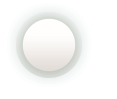 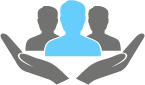 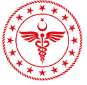 Halk Sağlığı Hizmetleri
3.Aile Hekimi görevinin başında mı?
4. Aile Sağlığı Elemanı görevinin başında mı?
 5.Aile Hekimi yaka kartı takıyor mu?
 6.Aile Sağlığı Elemanı yaka kartı takıyor mu?
 7.Aile Hekimi çalışmaya uygun önlük veya forma giyiyor mu?
 8.Aile Sağlığı Elemanı çalışmaya uygun önlük veya forma giyiyor mu?
       Aile Hekimliği Ödeme ve Sözleşme Yönetmeliğin Ek-2 sinde yer verilen Forma giymemek maddesi gereğince 5               ihtar ceza puanı uygulanır.
 9.Muayene odası en az 10 metrekare mi ?
 Aile Hekimliği Uygulama Yönetmeliği Aile Sağlığı Merkezinin Fiziki Şartları
MADDE 23 - (1) Aile sağlığı merkezlerinde aşağıda belirtilen asgari fiziki şartlar aranır.
                        Muayene odasının, her aile hekimi için en az 10 metrekare olması gerekir. 
10.Muayene odasında lavabo var mı?
     Uygulama Yönetmeliği Madde 23’ e göre muayene odasında lavabo bulunması zorunlu olup yaptırımından aile hekimi sorumludur.
4
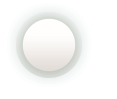 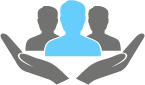 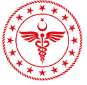 Halk Sağlığı Hizmetleri
11.Muayene odasının zemin ve duvarlarının bakımlı ve temiz mi?
 
Aile sağlığı merkezinin fiziki şartları
MADDE 23 - (1) Aile sağlığı merkezlerinde aşağıda belirtilen asgari fiziki şartlar aranır. 
                         ı) Aile sağlığı merkezinin sağlık hizmeti sunulan alanlarına ait zemin kaplamasının kolay temizlenebilir nitelikte olması gerekir.

 12.Muayene odasında kullanılan malzemelerin bakımlı ve temiz mi?

13.Muayene odasında muayene masasının dışarıdan görülmesini engelleyecek şekilde hasta mahremiyeti sağlanmış mı?  
14. Muayene odasının iç ortam sıcaklığı 20-27 0C olması koşulu sağlanıyor mu?
 Aile Hekimliği Uygulama Yönetmeliği aile sağlığı merkezinin fiziki şartları
MADDE 23 - (1) Aile sağlığı merkezlerinde aşağıda belirtilen asgari fiziki şartlar aranır. 
                         ğ) Tıbbi hizmet alanları ile bekleme alanlarında iç ortam sıcaklığı 18-27 0C arasında tutulur, muayene odasının iç ortam sıcaklığı için alt sınırın 20 0C olması gerekir. Isıtma soba hariç diğer araçlarla sağlanır.
5
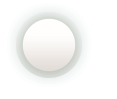 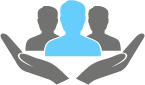 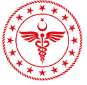 Halk Sağlığı Hizmetleri
15.Muayene odasının iç ortam sıcaklığı 20-27 0C de tutulması nasıl sağlanıyor? 
 
16.Muayene odasının fiziksel şartları yeterli mi?
     
Aile Hekimliği Uygulama Yönetmeliği aile sağlığı merkezinin fiziki şartları
MADDE 23 - (1) Aile sağlığı merkezlerinde aşağıda belirtilen asgari fiziki şartlar aranır. 
	       a) Binanın kolay ulaşılabilir, güvenli, uygun havalandırma, ısıtma ve aydınlatma imkânlarına sahip, toplam alanının tek aile hekimi için 60 metrekare olması gerekir. Birden fazla hekimin birlikte çalışması durumunda her aile hekimi için 20 metrekare ilave edilir. Bir aile sağlığı merkezinde 2-6 aile hekimliği birimi olmasına azami dikkat gösterilir.

17.Muayene odasında olması gereken standart malzemeler mevcut ve faal mi? 
     Aile Hekimliği Uygulama Yönetmeliği aile sağlığı merkezinin teknik donanımı
MADDE 24 - 2) Birden fazla aile hekiminin bir arada çalıştığı aile sağlığı merkezlerinde, bu maddenin birinci fıkrasındaki tıbbi cihaz ve malzemelerden (a)'dan (k) bendine kadar (k bendi dahil) olanlar her aile hekimi için ayrı ayrı bulundurulur.
6
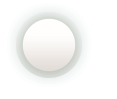 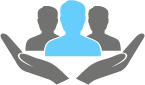 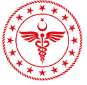 Halk Sağlığı Hizmetleri
18. Kırmızı ve yeşil reçete mevcut mu?

Aile Hekimliği Uygulama Yönetmeliği Aile Hekiminin Görev, Yetki Ve Sorumlulukları :
MADDE 4
l) İlgili mevzuatta birinci basamak sağlık kuruluşları ve resmî tabiplerce kişiye yönelik düzenlenmesi öngörülen her türlü sağlık raporu, sevk evrakı, reçete ve sair belgeleri düzenlemek. 

19.Kırmızı ve yeşil reçeteler için usulüne uygun muhafaza ( kilit ) sağlanıyor mu? 
 
20.Bakanlıkça özellikleri belirlenen yazılım ve bilgi teknolojileri kullanılıyor mu?
 
 Aile Hekimliği Uygulama Yönetmeliği Kayıtların tutulma şekli ve muhafazası
MADDE 31 - (4) Aile hekimlerinin, lisans hakları Bakanlığa ait olan veya Bakanlıkça belirlenip ilan edilen, standartlara haiz bir aile hekimliği bilgi sistemi yazılımı kullanmaları şarttır.
7
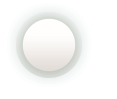 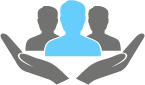 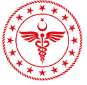 Halk Sağlığı Hizmetleri
21.Veriler düzenli olarak her ay Bakanlığın belirlediği standartlar çerçevesinde Bakanlık sunucularına gönderiliyor mu? (AHBS programlarından bakılacak) 
 
Aile Hekimliği Uygulama Yönetmeliği tutulacak kayıtlar
MADDE 30 - 2) Kayıtlı kişi sayısı, yapılan hizmetlerin listesi, muayene edilen ve sevk edilen hasta sayısı, kodları ile birlikte konulan teşhisler, reçete içeriği, aşılama, gebe ve lohusa izlemi, bebek ve çocuk izlemi, üreme sağlığı ve bulaşıcı hastalıklar ile ilgili veriler ve Kurum tarafından belirlenen benzeri veriler evrak kayıt kriterlerine göre belirli aralıklarla düzenli olarak basılı veya elektronik ortamda Kuruma bildirilir. 

22.Bakmakla yükümlü olduğu kişilere ait bilgi sisteminde tuttuğu tüm verilerin;
 
Aile Hekimliği Uygulama Yönetmeliği kayıtların tutulma şekli ve muhafazası
MADDE 31 -5) Aile hekimleri, bakmakla yükümlü olduğu vatandaşlara ait bilgi sisteminde tuttuğu tüm verilerin ilgili mevzuatı çerçevesinde gizliliğini, bütünlüğünü, güvenliğini ve mahremiyetini sağlamakla yükümlüdür.

 Not: AHBS şifrelerini kimse ile paylaşmamalıdır
8
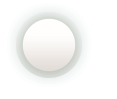 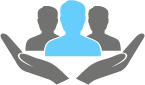 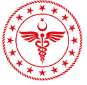 Halk Sağlığı Hizmetleri
23. RİA sertifikalı personeli var mı?
 
24. RİA uygulaması yapılıyor mu?
 
25.İncelenen gebelerin hepsinin 15-49 yaş kadın izlemleri uygun periyotlarda yapılmış mı? 
 
26.İncelenen gebelerin hepsinin gebe tespiti 14. hafta veya altında yapılmış mı?
9
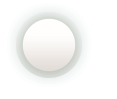 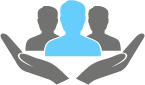 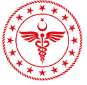 Halk Sağlığı Hizmetleri
27. İncelenen gebelerin hepsinin etkin gebelik izlemi yapılmış mı? 
 
Doğum Öncesi Bakım Protokolüne göre yapılacaktır.
Her İzlemde mutlaka gebenin Hemoglobin, Proteinüri, Tansiyonu ve Kilosuna bakılacaktır.
  
1. İZLEM   0-14 hafta 
2. İZLEM   18-24 hafta 
3. İZLEM   30-32 hafta 
4. İZLEM   36-38 hafta
10
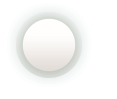 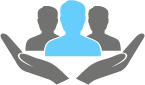 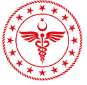 Halk Sağlığı Hizmetleri
28.İncelenen lohusaların hepsinin izlemleri yapılmış mı?  
Doğum Sonrası Bakım Protokolü
 
1. İZLEM   Doğum Sonu İlk Gün;                 0-1. Saatler arası doğumhanede gerçekleştirilir.
2. İZLEM   Doğum Sonu İlk Gün;                 1-6 Saatler arası serviste gerçekleştirilir 
3. İZLEM   Doğum Sonu İlk Gün;                 6-24 Saatler arası serviste gerçekleştirilir 
4. İZLEM   Doğum Sonrası 2-5. Günler     Bu izlem evde yada sağlık kuruluşunda gerçekleştirilir.
5. İZLEM Doğum Sonrası 13-17. Günler   Bu izlem evde yada sağlık kuruluşunda gerçekleştirilir. Preeklampsi açısından                    tansiyon ölçümü önemlidir
6. İZLEM Doğum Sonrası 30-42. Günler   Bu izlem evde yada sağlık kuruluşunda gerçekleştirilir.
  
Son 3 izlem Aile Hekimi tarafından yapılacak olup.
Kanama,
Akıntı, 
Ateş, İdrar problemleri 
Ağrı,
Çarpıntı ve nefes darlığı,
Bağırsak faaliyetleri,
Psikolojik durum açısından değerlendirilecektir
11
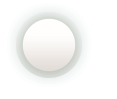 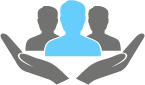 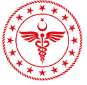 Halk Sağlığı Hizmetleri
29.İncelenen bebeklerin hepsinin izlemleri tam ve etkin olarak yapılmış mı?
 
      Bebek ve Çocuk İzlemleri Protokolü
Bölgenizde size bağlı bulunan nüfusta, doğan her bebek kayıt altına alınmalı,
Doğumdan itibaren kaydedilen her bebek belirtilen protokol uyarınca izlenmelidir.
Protokolde belirtildiği gibi ilk bir yaşına kadar her bebeğin sağlık personeli tarafından en az 9 kez olmak
üzere;
İzlem: Doğumda,
İzlem: İlk 48 İçerisinde,
İzlem: 15.Günde,
İzlem: 41.Günde,
İzlem: 2.Ayda,
İzlem: 3.Ayda,
İzlem: 4.Ayda,
İzlem: 6.Ayda,
9.  İzlem: 9.Ayda izlemlerinin yapılması gerekmektedir.

30. İncelenen bebeklerin hepsinin, hastanede/doğum sonrasında Neonatal Tarama Programına uygun topuk kanı alınıp alınmadığı sorgulanmış mı?
12
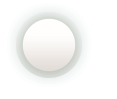 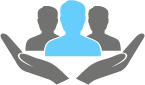 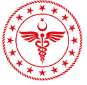 Halk Sağlığı Hizmetleri
31. İncelenen bebeklerin hepsinin, Neonatal Tarama Programına uygun topuk kanı, aile hekimliğinde alınmış ve ilgili yerlere gönderilmiş mi?

 Neonatal Tarama Programında Numune Alınması 
Yenidoğan taraması için kan örneği ideal olarak doğumdan sonraki 3-5'inci günlerde alınmalıdır. 
Fenilketonüri taraması için bebeğin en az 48 saat beslenmiş olması gerekir. Ancak, mümkün olduğunca çok sayıda bebeğe ulaşabilmek için sağlık kurumlarında doğan bebeklerin sağlık kurumunu terk ettiği son anda kan örneği alınmaya çalışılmalı, yeterince beslenmeden kan örneği alınmışsa hastaya ilk hafta içinde en yakın sağlık merkezine başvurarak yeni kan örneği aldırması gerektiği söylenmelidir. Kan alınmadan önce bebeğin emzirilmesi Fenilketonüri tanısı açısından önem taşıdığı için, kan örneğinin tercihan bebeğin emzirilmesinden ve bebeğin doğumundan 48-72 saat geçtikten sonra alınması gerekmektedir. Daha önce topuk kanı alınmadıysa, ve topuk kanı bebekten 48-72. saatlerden veya emzirilmeden önce alındıysa topuk kanı mutlaka tekrar alınmalıdır.
13
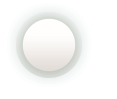 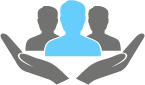 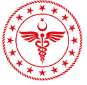 Halk Sağlığı Hizmetleri
32. İncelenen bebeklerin hepsinin İşitme Tarama Testinin yapılıp yapılmadığı sorgulanmış mı?

33. İncelenen bebeklerin hepsinin bebek aşıları uygun periyotlarda yapılmış mı?

34. Mevzuat hükümlerine veya Bakanlık programlarına uygun olarak "Bebeklerde D Vit. Eksikliğinin Önlenmesi ve Kemik Sağlığının Korunması Projesi" kapsamında 0-12 aylık bebeklere D Vit. veriliyor mu?
Başlama Zamanı ve Süresi; Hayatın ilk haftasından itibaren beslenme tarzı ne olursa olsun (formüla veya anne sütü) tüm bebeklere en az bir yaşına kadar 400ünite/gün (günde 3 damla D vit) uygulanmalıdır 

35. Mevzuat hükümlerine veya Bakanlık programlarına uygun olarak Demir preparatı dağıtımı yapılıyor mu?
 AÇSAP Genel Müdürlüğünün 2004/21 sayılı genelgesi;
Bebeklerin ilk 6 ay anne sütü almasının ve 6. Ayın sonunda uygun ve yeterli miktarda ek besine geçilerek, emzirmenin 2 yaşına kadar sürdürülmesi, 4-12 ay arası her bebeğe proflaktik amaçlı ücretsiz demir desteği sağlanması, 13-24 ay anemisi olan bebeklere demir tedavisi başlanmalıdır.
14
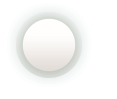 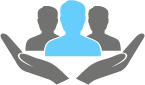 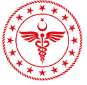 Halk Sağlığı Hizmetleri
36. Hekimin kendine kayıtlı kişiler arasında kesin verem tanısı konmuş hastalar var mı?
37. Aşı sonrası istenmeyen yan etki bildirimi yapılıyor mu?
Aşı Sonrası İstenmeyen Etkiler (ASİE) Genelgesi
Lokal şişlik ve kızarıklık ile hafif ateş dışındaki tüm yan etkiler bildirilmelidir.

38. Evde bakım (yatağa bağımlı) hastaların periyodik kontrolleri yapılıyor mu?
 
Aile Hekimliği Uygulama Yönetmeliği aile hekiminin görev, yetki ve sorumlulukları
MADDE 4 - g) Evde takibi zorunlu olan engelli, yaşlı, yatalak ve benzeri durumdaki kendisine kayıtlı kişilere evde veya gezici/yerinde sağlık hizmetlerinin yürütülmesi sırasında kişiye yönelik koruyucu sağlık hizmetleri ile birinci basamak teşhis, tedavi, rehabilitasyon ve danışmanlık hizmetlerini vermek
15
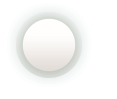 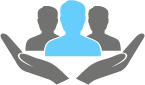 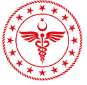 Halk Sağlığı Hizmetleri
39.  Seçilen kişilerin hepsinin sağlık kayıtları mevcut mu?

40. Seçilen kişilerin hepsinin sağlık kayıtları, yılda en az bir defa değerlendirilerek güncellenmiş mi?
 Aile Hekimliği Uygulama Yönetmeliği aile hekiminin görev, yetki ve sorumlulukları 
MADDE4-ı) Verdiği hizmetlerle ilgili olarak sağlık kayıtlarını tutmak ve gerekli bildirimleri yapmak.
                  i) Kendisine kayıtlı kişileri yılda en az bir defa değerlendirerek sağlık kayıtlarını güncellemek. 
 
41.Denetim sırasında tespit edilen aile hekimliği mevzuatına aykırı bir diğer durum veya başka bir eksiklik var mı?
16
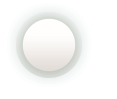 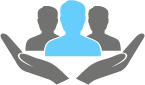 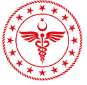 Halk Sağlığı Hizmetleri
TEŞEKKÜRLER…
17